PRESENTATION OF THE 2017/18 ANNUAL REPORT TO PORTFOLIO COMMITTEE FOR POLICE
11th OCTOBER 2018
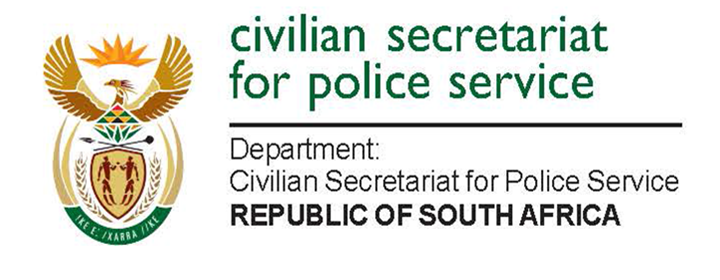 OUTLINE OF THE PRESENTATION
Introduction
Background
2016-2019 MTSF & NDP Priorities
2017-2018 Commitments
Overview of Departmental Performance
Financial Information
Audit Findings Action Plans
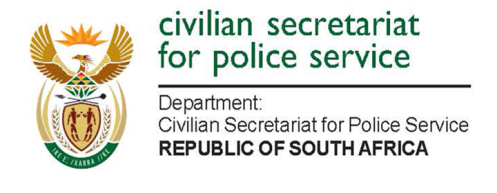 2
BACKGROUND
The mandate of the Civilian Secretariat for Police Service is derived from Section 208 of the Constitution of the Republic of South Africa, 1996:
Provide the Minister with policy advice and research support
Develop policy through qualitative and evidence based research
Provide civilian oversight of the Police Service through monitoring and evaluating overall police performance
Mobilise role-players, stakeholders and partners outside the department through engagements on crime prevention and other policing matters, and
Provide other support services to the Minister in pursuit of achieving his/her mandate
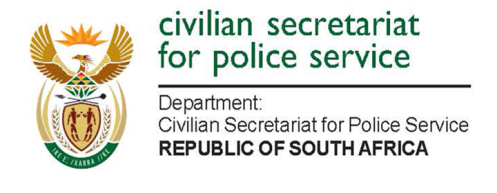 3
BACKGROUND
The vision of the Civilian Secretariat is “a transformed and accountable police service that reflects the values of our developmental state”
The mission is “to provide an efficient and effective civilian oversight over the SAPS and enhance the role of the Minister of Police”
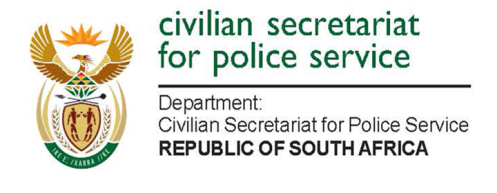 4
BACKGROUND
The strategic goals of the Civilian Secretariat are:
A well advised and supported Minister for a service delivery oriented police service that is accountable
Quality, timeous, evidence-based strategic research, policy advice and legislative support to the Minister
Deepened public participation in the fight against crime
Enhanced accountability and transformation of the police service
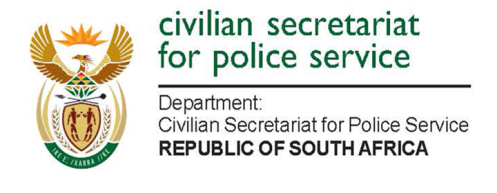 5
MTSF & NDP PRIORITIES
The work of the Secretariat is guided by the following outcomes of the Medium Term Strategic Framework (MTSF): 
Outcome 3: All people are and feel safe  
Outcome 12: An efficient, effective and development oriented public service 
Outcome 14: Nation building and social cohesion  
Our contribution to the National Development Plan focuses on the following areas:
Strengthening the criminal justice system 
Professionalisation of the police service
Demilitarisation of the police service 
Building safety using an integrated approach, and
Build community participation in safety
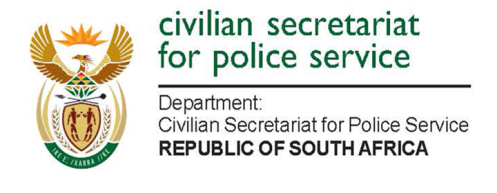 6
2017/18 COMMITMENTS
In the year under review, the Department committed to deliver on the following strategic objectives:
Enhance corporate governance for the achievement of the Civilian Secretariat mandate
Liaise, communicate and mobilise stakeholders through public participation programmes to strengthen service delivery
Enhance stakeholder and community participation in safety and crime prevention programmes through establishment of izimbizo, establishment of working groups and CPF functionality
Provide evidence-based research and evidence-led policies for policing and safety
Produce legislation for effective policing and provide legal advice and support to the Minister of Police
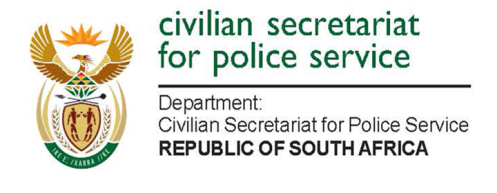 7
2017/18 COMMITMENTS:  CONTINUE..
Conduct an effective oversight, monitoring and evaluation that contribute towards an accountable and transformed police service
 
Improve police performance, compliance, and conduct

Evaluate the effectiveness, efficiency and impact of programmes implemented by SAPS

Provide reliable, accurate and timely oversight monitoring and evaluation information that will inform decision making process
8
OVERVIEW OF DEPARTMENTAL PERFORMANCE
Previous poor performing programmes delivered on most of their targets 
Communities participated in public events and izimbizo with the political champion and raised their complaints and compliments regarding police service delivery 
This interaction led to the opening of satellite police stations and mobile police station points established 
The Secretariat played a key role at ground level to restore the confidence of communities in the police 
The Critical Infrastructure Bill was finalised 
The policy framework for the establishment of a Single Police Service was finalised and approved
A Customer Satisfaction Survey was produced
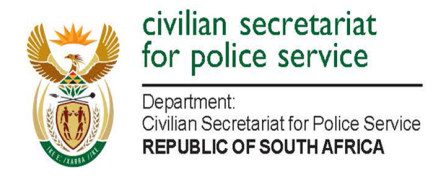 9
SECRETARIAT OVERALL PERFORMANCE
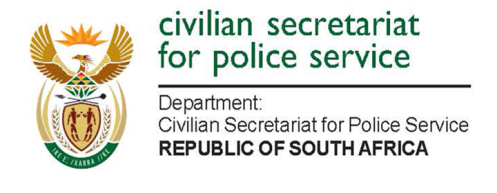 10
Programme 1: ADMINISTRATION
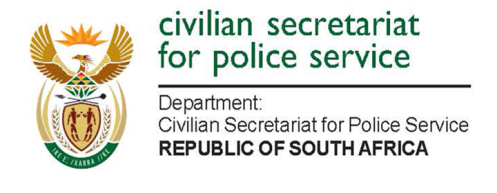 11
PROGRAMME ADMINISTRATION: OVERALL PERFORMANCE
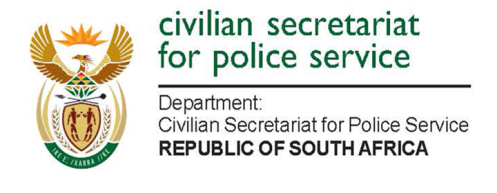 12
ORGANISATIONAL ENVIRONMENT
Number of funded posts: 150
Number of posts filled: 139
Percentage of personnel in terms of approved establishment : 92.67%
Number of vacant posts: 11
Percentage of vacancy rate: 7.33%
63 Male employees and 76 Female employees 
Males: 45,32% and Females: 54,68% 
2 people differently able which translate into 1,44%
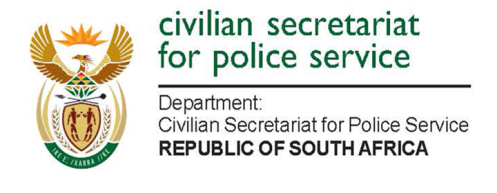 13
SKILLS DEVELOPMENT INTERVENTIONS
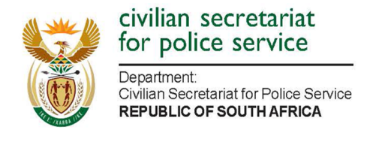 14
TURNOVER RATES BY SALARY BAND
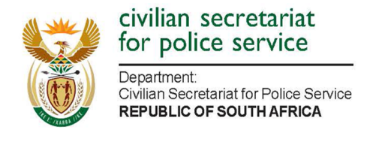 15
REASONS FOR EMPLOYEE ATTRITION
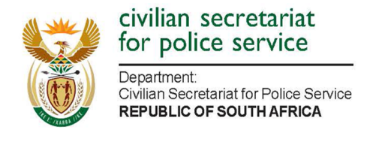 16
EMPLOYMENT EQUITY PROFILE AS ON 31 MARCH 2018
SUMMARY OF EMPLOYMENT EQUITY AS ON 31 MARCH 2018
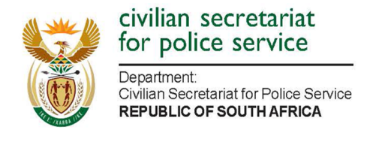 Programme 2: Inter-sectoralCoordination and Strategic Partnerships
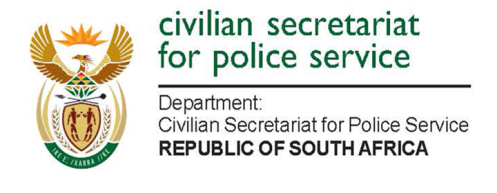 19
KEY ACHIEVEMENTS
Number of successful public interaction events between the political champions and communities throughout the country

Facilitation of opening of satellite police stations and mobile police service delivery points
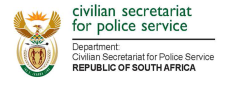 20
INTERSECTORAL COORDINATION AND STRATEGIC PARTNERSHIPS:OVERALL PERFORMANCE
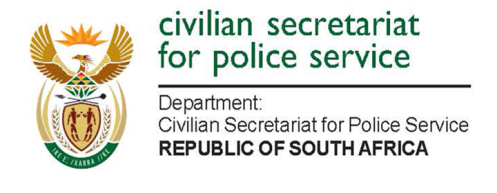 21
TARGETS NOT ACHIEVED AND REASONS FOR NON-ACHIEVEMENT
Challenges and delays in the finalisation and preparation to source a service provider

A service provider to develop the CPF training manual is being sourced through a tender process
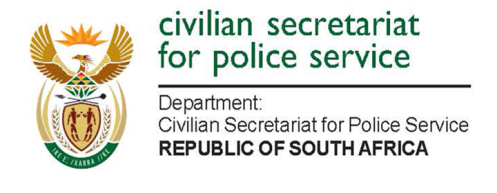 22
Programme 3: Legislation and Policy Development
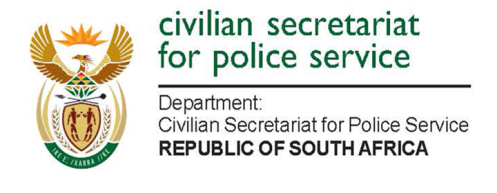 23
SUB-Programme 3.1: Policy Development
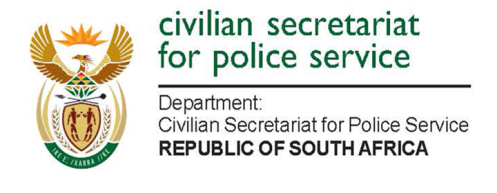 24
KEY ACHIEVEMENTS
Policy on Reducing Barriers to Reporting on Sexual Offences and Domestic Violence has been approved

Policy framework for establishing a Single Police Service was finalised and approved
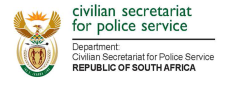 25
TARGETS NOT ACHIEVED AND REASONS FOR NON-ACHIEVEMENT
The CPF policy was finalised in December 2017, but a request was made that a task team be established to further consult on the policy towards finalisation
Consultation has been ongoing and the policy will be finalised in 2018/19
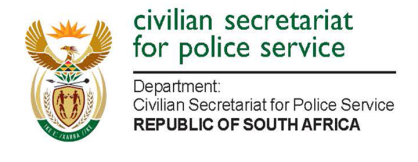 26
SUB-Programme 3.2: LEGISLATION
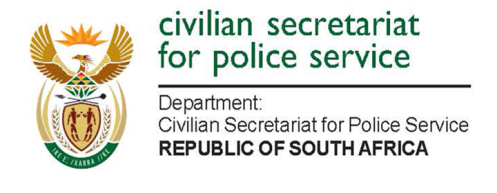 27
KEY ACHIEVEMENTS
Drafting of the Firearms Control Amendment Bill was finalised and key policy proposals incorporated
The deliberations on Critical Infrastructure Protection Bill were finalised by the Portfolio Committee on Police
The draft Criminal Law (Forensic Procedures) Amendment Bill (“the draft Bill”) was prepared and submitted to Minister in June 2017 and approved for further processing. The draft Bill was presented to the Development Committee and the JCPS Director Generals’ Cluster. Approval was obtained to proceed to Cabinet for further processing of the Bill
The draft Protection of Constitutional Democracy against Terrorist and related activities Amendment Bill was prepared and submitted to Minister in September 2017 and approved for further processing 
The South African Police Service Employment Regulations were promulgated by the Minister on the 27th October 2017
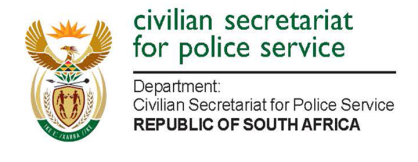 28
TARGETS NOT ACHIEVED AND REASONS FOR NON-ACHIEVEMENT
The South African Police Service Amendment Bill (“the Bill”) could not be submitted to the Minister for approval as the appointment of an official dedicated specifically to the drafting of the Bill was finalised after 31 March 2018
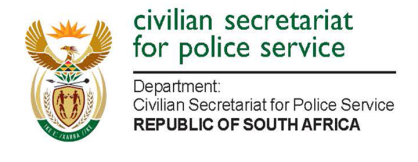 29
POLICY DEVELOPMENT & LEGISLATION: OVERALL PERFORMANCE
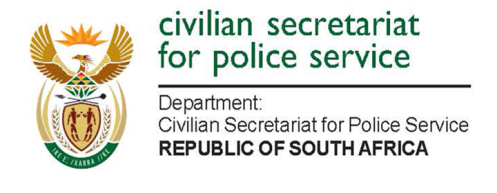 30
Programme 4: Civilian Oversight, Monitoring and Evaluation
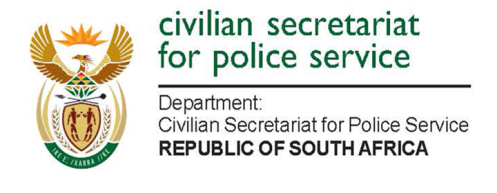 31
KEY ACHIEVEMENTS
Domestic Violence Act (DVA) Recommendations aimed at enhancing the performance of law enforcement personnel in dealing with women abuse and femicide, were reported to parliament

Customer Satisfaction Survey Report was produced to provide insight into the perceptions and experiences of individuals who have lodged complaints against the SAPS
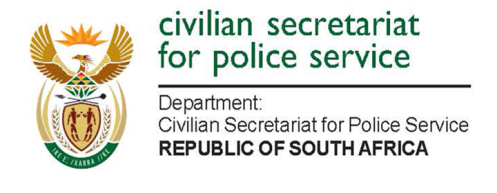 32
COM&E: OVERALL PERFORMANCE
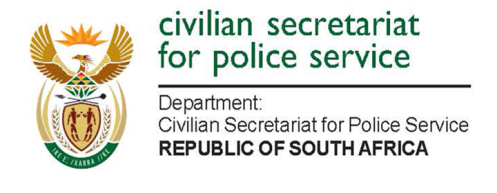 33
TARGETS NOT ACHIEVED AND REASONS FOR NON-ACHIEVEMENT
Two changes were made to the planned targets to accommodate Minister’s priorities, which were known after the finalisation of the 2017/18 APP. The new indicators, replacing 4.2.1 and 4.2.2 are: Number of assessment reports on the resourcing of Forensic Science Laboratories and Number of Evaluation Reports on effectiveness of the SAPS Rapid Response Services (10111)
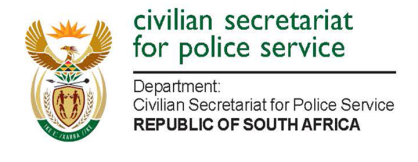 34
FINANCIAL INFORMATION
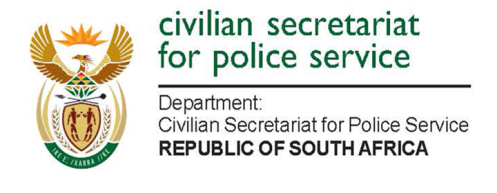 35
AUDIT OUTCOME FOR THE PAST FOUR FINANCIAL YEARS
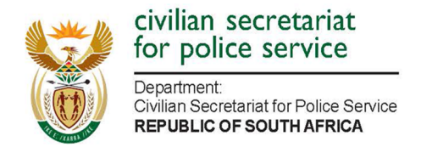 36
DEPARTMENTAL BUDGET VS EXPENDITURE
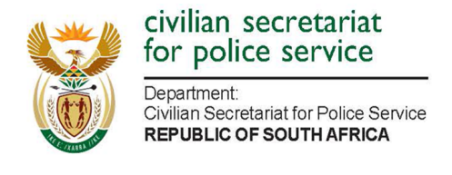 37
DEPARTMENTAL EXPENDITURE PROGRAMME
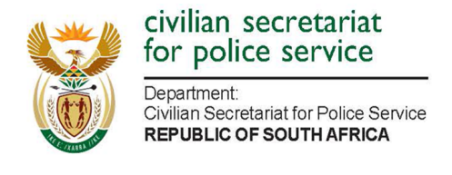 38
ECONOMIC CLASSIFICATION: BUDGET VS EXPENDITURE
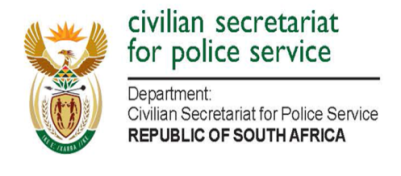 39
ECONOMIC CLASSIFICATION EXPENDITURE
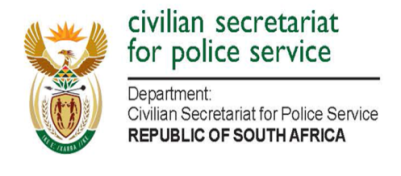 40
EXPENDITURE TRENDS FOR  2017/18 FINANCIAL YEAR
The Department had a total allocated budget of R124.673 million for the 2017/18 financial year
The Department spent R118.345 million or 94.9% of the allocated budget
The Department underspent by R6.328 million or 5.1% in the financial year which is 5% points improvement compared against the previous year when the underspending was 10.1%
This underspending can be attributed mainly to funded vacant posts which had not been filled for the larger part of the financial year
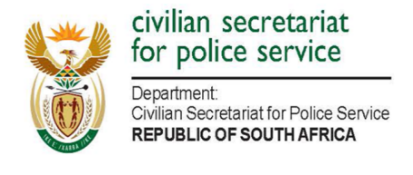 41
2017/18 EXPENDITURE TRENDS PER PROGRAMME
The Administration programme spent the highest at 98.7%, whilst the core functions spending ranges between 90.1 % and 94.4% of the 2017/18 allocated budget, with Intersectoral Coordination & Strategic Partnerships being the lowest spending at 90.1%
The relatively low spending by the Intersectoral Coordination & Strategic Partnerships program is due to the fact that they conducted/implemented most of their programmes in collaboration with SAPS therefore spending less than  originally anticipated
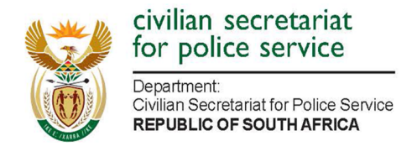 42
2017/18 EXPENDITURE TRENDS PER ECONOMIC CLASSIFICATION
The spending on Compensation of Employees (CoE) was R82.685 million or 93.4% of the R 88.565 million final budget
Spending for  Goods & Services (G&S) is R31.446 million or 98.8% of the R 34.158 million allocated budget
This spending pattern resulted in an underspending on CoE of R5.819 million or 6.6% and an underspending of R395 000 or 1.2% on G&S
The underspending, as previously indicated could be attributed mainly to funded vacant posts and most programmes being implemented in collaboration with SAPS
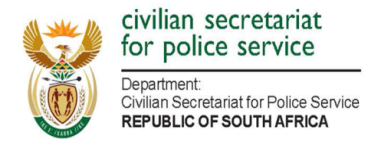 43
2017/18 EXPENDITURE TRENDS PER ECONOMIC CLASSIFICATION (cont….)
The spending on Transfers and Subsidies is R946 000 or 89.8% of the R 1.053 million  allocated budget 
This spending relates mostly to leave gratuity to officials who left the employment of CSPS, but also to licencing of vehicles
The underspending relates to unpaid transfer payment to SASSETA, as the registration process had not been finalised by financial year end
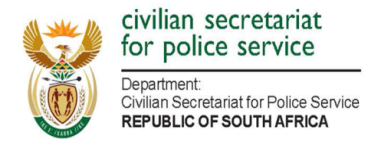 44
2017/18 EXPENDITURE TRENDS PER ECONOMIC CLASSIFICATION (cont….)
The spending on Payments for Capital Assets was R3.105 million or 100.0% of the allocated budget
This spending relates mostly to photocopiers financial leased, as well as ICT equipment  for staff and other general office equipment; as additional staff was employed during the financial year
The payment for Capital Assets is inclusive of newly procured computers to the value of around R1.0 million and the vehicle to the value of about R800 000,00 procured for the DPCI Judge
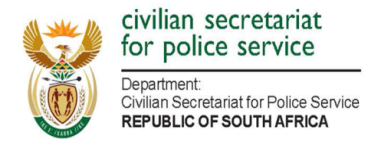 45
COST DRIVERS EXPENDITURE ITEMS
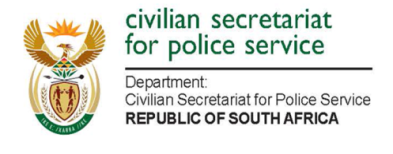 46
COST DRIVER EXPENDITURE ITEMS (cont…)
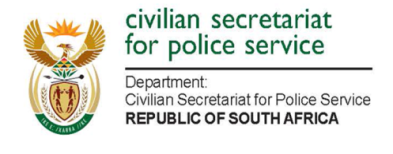 47
COST DRIVERS EXPENDITURE ANALYSIS 2017/18 FINANCIAL YEAR
Comparative analysis of the main cost drivers of the department between the current 2017/18  financial year under review, compared against the previous 2016/17; reveals the following: 

The spending on the five top highest cost drivers, accounting for  more than 75% of the G & S budget, increased; EXCEPT for Subsistence and Travel, where there was a decrease as part of the departments’ efforts on cost saving measures
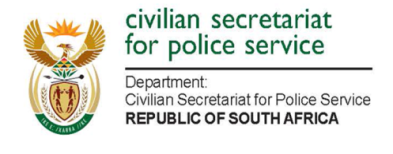 48
COST DRIVERS EXPENDITURE ANALYSIS2017/18 FINANCIAL YEAR
The increased expenditure on the main high cost drivers, can be attributed to increased number of ICT users and direct payment of other ICT services previously paid by SAPS; inflation related increases,  as well as increase in the meetings by the Audit and Risk Committee and the National Forensic Oversight & Ethics Board; but also some increase in the use of consultants due to capacity constraints within the core function(s)

The expenditure on the lower cost drivers (accounting just less than 20% of the G&S budget) decreased significantly, as part of the departmental efforts on cost saving measures and the final payment on the settlement of legal fees related to the then Minister of Police; with the balance thereof not been paid by SAPS as previously resolved by the Committee
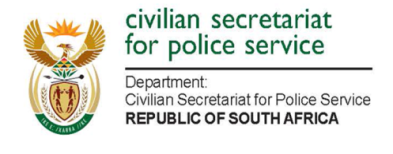 49
AGSA AUDIT OUTCOME2017/18 FINANCIAL YEAR
The 2017/18 audit outcome of the department improved from unqualified opinion with findings to unqualified opinion with no findings  
The department had received qualified opinion for two consecutive financial years since it became a designated department in 2014/15 financial year, however in 2017/18 there was significant improvement
 
AGSA, however raised two concern on emphasis of matters and other matters that management should take into consideration:
The material underspending by the department; which relates to vacant funded posts that had not been filled by financial year end
Material misstatement in the annual performance report
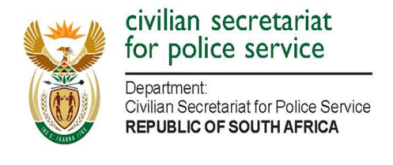 50
KEY AUDIT FINDINGS AND CORRECTIVE MEASURES
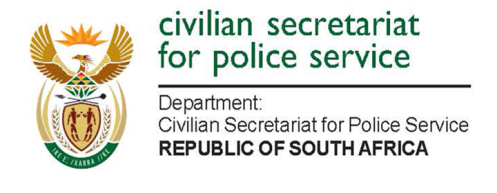 51
KEY AUDIT FINDINGS AND CORRECTIVE MEASURES
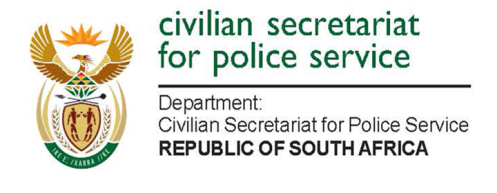 52
KEY AUDIT FINDINGS AND CORRECTIVE MEASURES
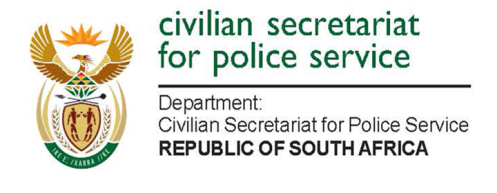 53
KEY AUDIT FINDINGS AND CORRECTIVE MEASURES
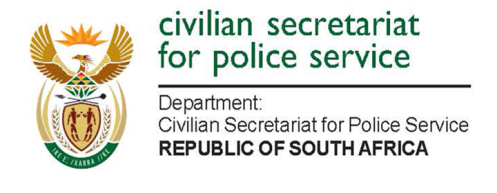 54
KEY AUDIT FINDINGS AND CORRECTIVE MEASURES
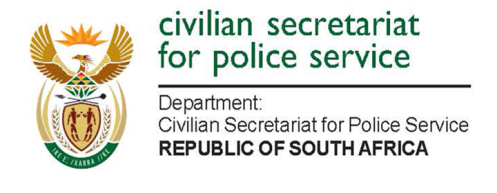 55
KEY AUDIT FINDINGS AND CORRECTIVE MEASURES
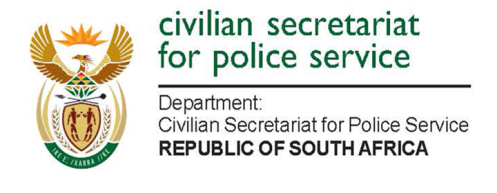 56
KEY AUDIT FINDINGS AND CORRECTIVE MEASURES
57
KEY AUDIT FINDINGS AND CORRECTIVE MEASURES
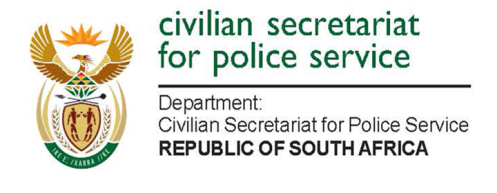 58
Thank You
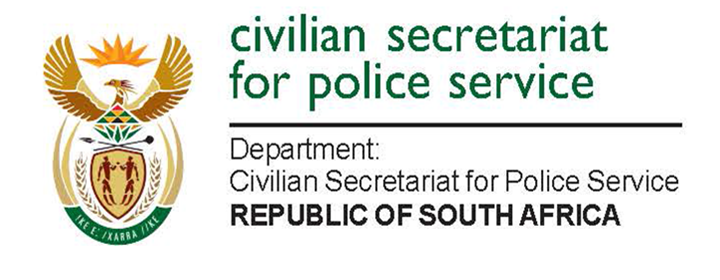 59